振込先指定口座
金融機関
名称
信組
支店
金庫
本店
銀行
漁協
農協
出張所
口座番号
被保険者
1.普通

2.当座
療養費
預金種別
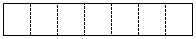 ※左づめでご記入ください。
※ゆうちょ銀行は不可です。
健康保険
支給申請書(立替払等)
家　  族
▼カタカナでご記入ください。
口座名義
口座名義
の区分
１.申請者（被保険者）
２.代理人
▼「２.代理人」の場合は必ず記入・押印ください。(押印省略不可)
受取代理人の欄
受付日付印
被保険者
（申請者）
平成　　　　年　　　月　　  日
本申請に基づく給付金に関する受領を下記の代理人に委任します。
被保険者（申請者）情報
番号
生年月日
被保険者証の
記号
１ 受診者
申請内容
氏名・印
1. 被保険者　2. 家族（被扶養者）
□昭和  □平成　　　年　　　月　　　日
代理人
（口座名義人）
委任者と
代理人との
関係
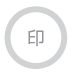 （〒　　　　　－　　　　　　）
TEL　　　　　　（　　　　）
所属
１‐①家族の場合は
　　　　　　 その方の
部・支店・工場

　　　　　　　　　　　　　　　　　　　課
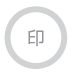 氏名
生年月日
□ 昭和  □ 平成
氏名・印
（フリガナ）
住所
２ 傷病名
３ 発病または
　 負傷年月日
（ﾌﾘｶﾞﾅ）
被保険者証の記号・番号に代えてマイナンバーにより申請する場合は
備考欄へ記載してください。※【注意】マイナンバーを記載した場合は
個人番号確認、本人確認をするための添付書類が必要です。
備考欄
氏名・印
住所
（〒　　　　－　　　　　　　）
都
道
三協・立山健康保険組合
４ 発病の原因および経過
　 (詳しく)
負傷の原因（負傷した日時・負傷した場所・発生状況を具体的に記入ください。）
1. ケガ
府
県
電話番号
TEL　　　　　　（　　　　　）
2. 病気
所在地
名称
診療した医師等の氏名
５ 診療を受けた医療機関等
　（※入院・外来・調剤ごと
　　　に申請書が必要です。）
年　　 月　　  日
６ 診療を受けた期間
７ 療養に要した費用
平成　　　年　　 月　　  日
平成　　 年　　 月　　  日から
平成　　 年　　 月　　  日まで　　　 日間
８ 療養費の支給申請の理由
円
1. 被保険者証が届いていなかったため
2. 緊急やむを得ず受診し、被保険者証を持っていなかったため
3. 誤って他の保険者の被保険者証を使用したため
4. その他（　　　　　　　　　　　　　　　　　　　　　　　　　　　　　　　）
【添付書類】①診療の内容が記載された診療報酬明細書（原本） ②医療費の領収証（原本）を申請書に添付してください。
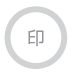 （29.1）